Reflexes
A rapid, automatic response to a change in the external or internal environment
Properties of a reflex:
Stimulus is required to trigger – not spontaneous 
Involuntary – occurs without conscious thought
Response is rapid – only a small number of neurons involved 
Response is stereotyped – impulses travel the same way each time it happens
(Spinal) Reflex arc
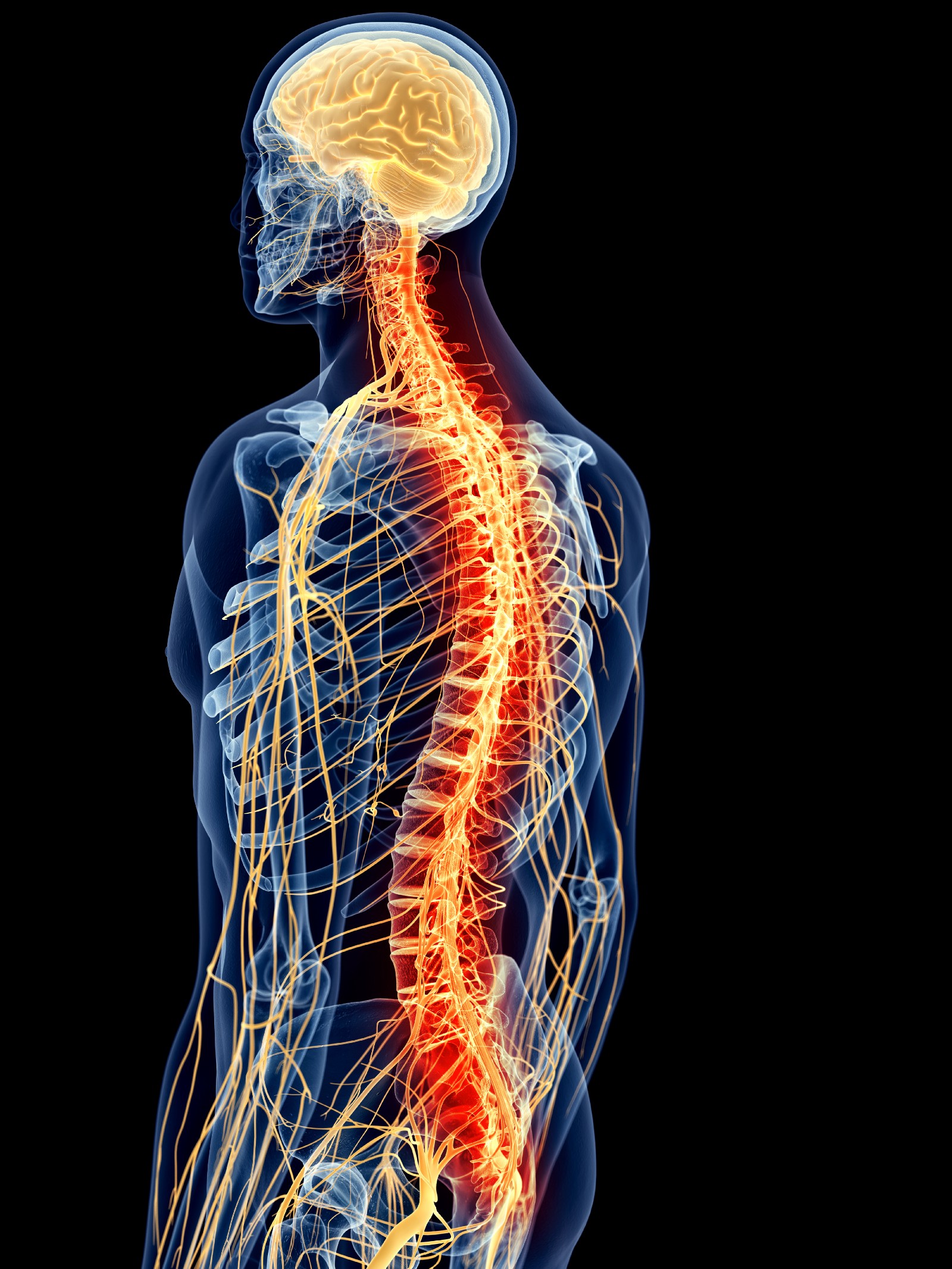 Pathway a nerve impulse travels from a receptor to an effector 
Most are coordinated in the spinal cord (some in the unconscious parts of the brain) 
Involuntary (even though contraction of skeletal muscles may occur) 
Conscious awareness occurs after the response has been initiated
Components of a reflex arc
A receptor 
Ending of a sensory neuron or specialised cell associated with end of sensory neuron
Stimulated by ∆ internal/external environment
initiates a nerve impulse
Sensory neuron 
Carries impulse into the CNS (brain/spinal cord)
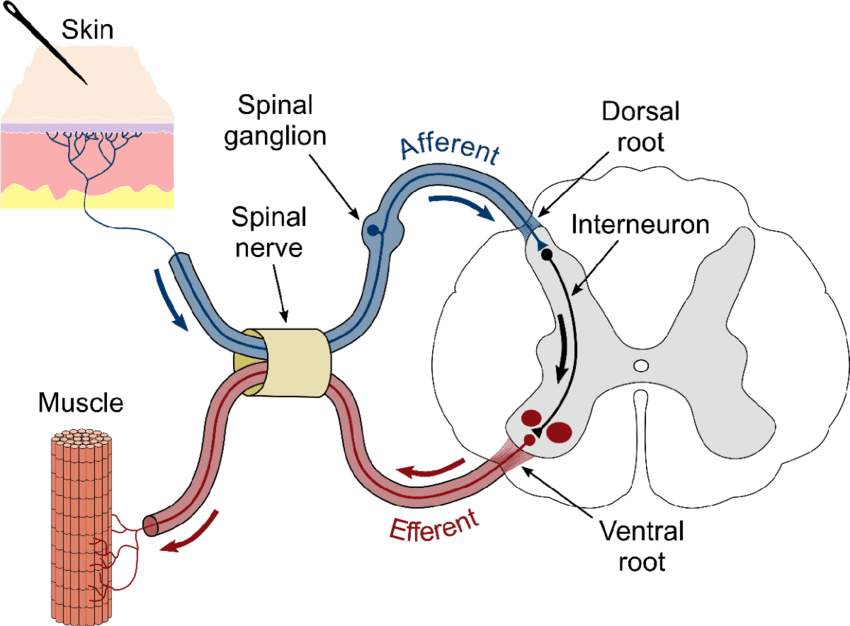 Components of a reflex arc (continued)
Synapse 
Can be passed directly to motor neuron or one or more interneurons 
Interneurons direct the impulse to the correct motor neuron 
Motor neuron 
Carries the nerve impulse to an effector 
Effector 
Carries out appropriate response 
Muscle cells or secretory cells
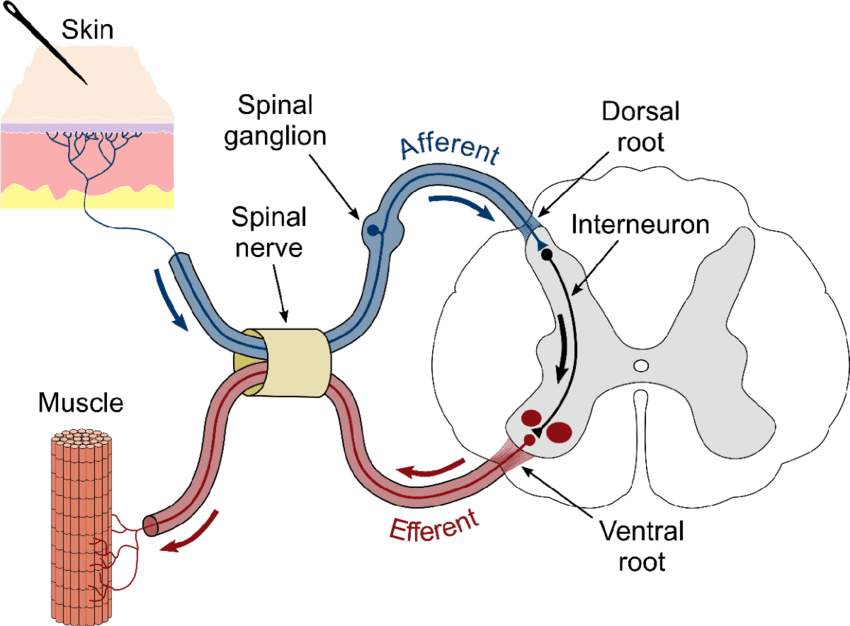 Examples of reflexes
Secretion of saliva in response to sight, smell, and taste of food
Learned reflexes
Innate reflexes - complex motor patterns appear during development
Determined genetically 
Suckling 
Chewing 
Following movements with their eyes

Acquired reflexes – through constant repetition
Muscular adjustments required for bike riding 
Jamming the brakes of a car 
Catching a ball